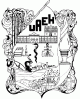 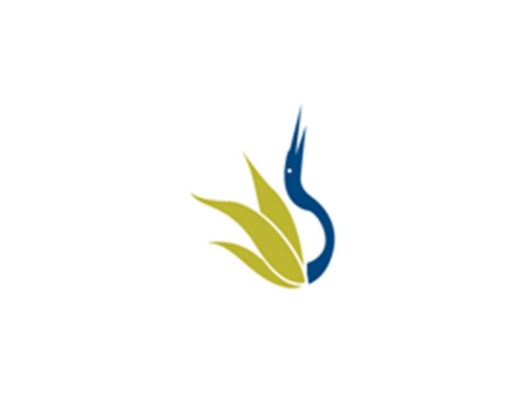 UNIVERSIDAD AUTÓNOMA DEL ESTADO DE HIDALGO
ESCUELA SUPERIOR DE ZIMAPÁN
Licenciatura en DERECHO

Tema: GARANTIAS DEL INTERES FISCAL

Lic. CARLOS ORLANDO ACEVEDO JAGUEY

Enero – Junio 2014
Tema: GARANTIA  DEL INTERES FISCAL

Resumen
En la presentación se hace un estudio de cuales son los tipos de garantía fiscal que reconoce y permite el CFF, cuales son las formalidades de cada una de ellas, en que casos procede a garantizar el interés fiscal y cuando ya no procede tal.
Tema: GUARANTEE FINANCIAL INTEREST

(Abstract)
In presenting a study of which is tax rates are guaranteed that recognizes and allows the CFF, what are the formalities for each of them, in appropriate cases to ensure that the tax and interest and when such proceeds.
Palabras clave:
Garantía. 
Crédito Fiscal.
Tesorería de la Federación.
Procedimiento Administrativo de Ejecución.
Recurso de Revocación.
Juicio Contencioso Administrativo.

 (keywords):
Warranty. 
Tax Credit. 
Federal Treasury. 
Administrative Procedures for Implementation. 
Appeal of Revocation. 
Administrative Judgment.
Objetivo general:
Que el alumno conozca las formalidades subjetivas, objetivas y procedimentales, contenidas en los diferentes ordenamientos legales,  de los diferentes actos administrativos que la autoridad fiscal practica a contribuyentes, responsables solidarios y a autoridades, así como dominar, entender y diferenciar los diferentes medios de impugnación que tienen estos últimos en caso de inconformidad por las practicas de los primeros para aplicarlos en la vida profesional.
Nombre de la unidad:
UNIDAD 2:  

Objetivo de la unidad:
El alumno conocerá cuales son los tipos de garantía fiscal que reconoce y permite el CFF, cuales son las formalidades de cada una de ellas, en que casos procede a garantizar el interés fiscal y cuando ya no procede tal.
II.1.- CONCEPTO DE GARANTÍA.
Proviene del término anglosajón “warranty” o “warantia”, que significa la acción de asegurar, proteger, defender o salvaguardar. 
Garantía equivale pues, en sentido lato a aseguramiento o afianzamiento, pudiendo también denotar protección, respaldo, defensa, salvaguarda o apoyo. 
Cualquier medio a través del cual se le asegura al acreedor el cumplimiento de la obligación por parte del deudor.
Here comes your footer    Page 7
II.2.- CONCEPTOS DE GARANTÍA DEL INTERES FISCAL.
“Medio a través del cual se le asegura a la autoridad fiscal el cumplimiento de la obligación sustantiva; es decir, pago de contribuciones o aprovechamientos por parte del contribuyente deudor.”
Here comes your footer    Page 8
“PROCEDIMIENTO ADMINISTRATIVO SEGUIDO ANTE LA AUTORIDAD FISCAL QUE CONSISTE EN LA SATISFACCIÓN POR PARTE DEL QUEJOSO, REQUIRIENTE, CONTRIBUYENTE DEUDOR O SUJETO PASIVO DEL MONTO TOTAL DEL CRÉDITO FISCAL DERIVADO DEL CUMPLIMIENTO O INCUMPLIMIENTO DE UNA OBLIGACIÓN SUBJETIVA.”
Here comes your footer    Page 9
II.3. TIPOS DE GARANTÍA FISCAL. Art. 141 CFF
DOCTRINARIA
Genéricas. Son las que se otorgan sobre todos los bienes del deudor pero sólo los que en el momento de la ejecución integran su patrimonio.
Específicas. Sirven para reforzar la responsabilidad del deudor y confiar en que cumplirá con el pago, se dividen en:
Personales. Son aquellas cuyo medio para asegurar el cumplimiento de la obligación se da a través de personas.
Reales. Son aquellas cuyo cumplimiento se da a través de un bien.
Here comes your footer    Page 10
II.3. TIPOS DE GARANTÍA FISCAL. Art. 141 CFF
I. Depósito en dinero o carta de crédito.
II. Prenda o hipoteca.
III. Fianza.
IV. Obligación solidaria.
V. Embargo en la vía administrativa.
VI.- Títulos valor o cartera de créditos.
Here comes your footer    Page 11
I. Depósito en dinero, que establezca la SHCP.
Billete de depósito.-  El contribuyente tramita un billete de depósito ante el Banco del Ahorro Nacional Servicios Financieros, S.N.C. (BANSEFI), señalando como  beneficiaria  a la Tesorería de la Federación. 
Cuentas de garantía del interés fiscal.-  Es una forma de garantía a través de fideicomiso. El contribuyente tramita ante una institución de crédito o casa de bolsa autorizada, una Cuenta de garantía del interés fiscal, obteniendo de ella una “Constancia de Depósito en Dinero en Cuenta de Garantía del Interés Fiscal”.
Here comes your footer    Page 12
I. Carta de Crédito Público.
Son en las que la Institución financiera se responsabiliza por el crédito.
En caso de carta crédito, esta deberá ser  emitida por  una institución financiera registradas en el SAT.
En caso de ampliación de las cartas crédito  o de su disminución se estará a lo dispuesto por el SAT.
En caso de que haya alguna modificación por cuanto hace a las personas que firman las cartas de crédito, debe de haber un aviso al SAT en los 3 días siguientes al cambio.
Here comes your footer    Page 13
II. Prenda.
Es una garantía real constituida sobre bienes muebles
Se perfecciona cuando el contribuyente hace entrega del bien a la autoridad fiscal, 
En caso de que el contribuyente no pague el crédito fiscal, la autoridad procede a vender la prenda en subasta pública, para que con el producto, se pague el crédito.
La prenda se constituye sobre bienes muebles por el 75% de su valor, siempre y cuando estén libres de gravámenes.
Here comes your footer    Page 14
No se acepta como prenda los siguientes bienes:
Los que por su naturaleza o por disposición legal estén fuera del comercio. 
Bienes de fácil descomposición o deterioro. 
Los que ya se encuentren embargados, ofrecidos en garantía o con algún gravamen o afectación. 
Los sujetos al régimen de copropiedad, cuando no sea posible que el Gobierno Federal asuma de manera exclusiva la titularidad de todos los derechos.
Here comes your footer    Page 15
Los afectos a algún fideicomiso. 
Los Bienes que son inembargables.
Mercancías de procedencia extranjera, cuya legal estancia no esté acreditada en el país. 
Las armas prohibidas. 
Materias y sustancias inflamables, contaminantes, radioactivas o peligrosas.
Here comes your footer    Page 16
II. Hipoteca.
Es una garantía real constituida sobre bienes inmuebles.
La hipoteca se constituye sobre bienes inmuebles por el 75% del valor de avalúo o del valor catastral.
El otorgamiento de la garantía se hace mediante escritura pública que deberá inscribirse en el Registro Público de la propiedad que corresponda y contener los datos del crédito fiscal que se garantice.
Tanto la prenda como la hipoteca, en caso de no pagarse en crédito, serán subastadas.
Here comes your footer    Page 17
III. Fianza otorgada por institución autorizada.
Las instituciones afianzadoras, deberán designar a persona para recibir requerimientos de pagos en el domicilio de la Sala Regional del TFJFA.
En caso de que la Afianzadora no pague, la autoridad ejecutora podrá rematar bienes de la misma Afianzadora.
La póliza deberá de quedar bajo custodia de la Autoridad Fiscal.
La póliza deberá estar a favor o a nombre de la Tesorería de la Federación.
Here comes your footer    Page 18
IV. Obligación Solidaria.
Un tercero que compruebe su idoneidad y solvencia.
Firma ante la autoridad fiscal, con dos testigos, o ante fedatario público.
Haciéndose responsable del pago del crédito si el contribuyente deudor no lo hace.
Si es persona moral: 
a) El monto de la garantía deberá ser menor al 10% de su capital social pagado.
b) No deberá haber tenido pérdida fiscal para efectos del Impuesto Sobre la Renta, en los dos últimos ejercicios fiscales regulares, o en su caso, ésta no deberá haber excedido del 10% de su capital social pagado.
Si es persona física: 
a) El monto de la garantía deberá ser menor al 10% de sus ingresos declarados en el ejercicio fiscal o del capital afecto a su actividad empresarial, en su caso.
Here comes your footer    Page 19
V. Embargo en la vía administrativa.
Se practica a solicitud del contribuyente, quien deberá de pagar los gastos de ejecución.
La cantidad embargada será para cubrir suficientemente el crédito  fiscal y sus accesorios, siendo un 75% del valor de los bienes embargados.
Como depositarios estarán el mismo contribuyente o el representante legal.
Here comes your footer    Page 20
VI.- Títulos valor o cartera de créditos.
El contribuyente ofrece a la autoridad fiscal la cartera de créditos que tiene a su favor. 
Cartera de Crédito.- El conjunto de obligaciones que tiene pendientes de cobro, consignadas en diferentes documentos.
Para que en el caso de que no pague su crédito fiscal, la autoridad fiscal  tiene el derecho de cobrar dicha cartera.
El contribuyente deberá demostrar su imposibilidad de garantizar la totalidad del crédito mediante cualquier otra forma de garantía.
En los casos de que los títulos valor coticen en bolsa, se deberá inscribir la garantía en el Registro Nacional de Valores e Intermediarios.
Esta forma de garantía se aceptará al valor que discrecionalmente fije la autoridad fiscal.
Here comes your footer    Page 21
Reglas.
La ofrecen y solicitan los contribuyentes ante la ALSC.
No solo se garantizará el interés fiscal sino también sus accesorios, así como los recargos y actualizaciones en tanto no sea cubierto, el cual se hará anualmente.
La SHCP establecerá la suficiencia de la garantía, pudiendo decretar una ampliación de la garantía del interés fiscal.
La SHCP no podrá dispensar la integración de la GIF, la cual deberá de constituirse en los 30 días siguientes a su notificación.
Se debe de garantizar la totalidad del crédito fiscal actualizado así como el pago de posibles recargos hasta por un año.
En caso de requisito omiso, 15 días para presentarlo.
Here comes your footer    Page 22
Casos en los que se deba de Garantizar el Crédito Fiscal.
Cuando se solicite la suspensión del Procedimiento Administrativo de Ejecución.
Cuando se solicite el pago a plazos.
Cuando se Interponga el Recurso de revocación.
Cuando se solicite un Juicio Contencioso Administrativo.
Cuando se solicite la aplicación del Producto  de bienes embargados.
Here comes your footer    Page 23
Lugar en donde se debe depositar la Garantía del IF
En la ALSC en caso de:
 Amparos contra el cobro de contribuciones 
O cuando se solicite la suspensión del cobro de contribuciones.
Q favor de la TESORERÍA de la FEDERACIÓN, del ESTADO o MUNICIPIO que corresponda.

Arts. 140 CFF y 89 RCFF
Here comes your footer    Page 24
La cancelación de la garantía ofrecida
Procede en los siguientes casos:
Cuando se sustituye una garantía por otra. Antes de cancelarse la garantía original deberá constituirse la garantía sustituta.
Por el pago del crédito fiscal.
Cuando en definitiva quede sin efectos la resolución que dio origen al otorgamiento de la garantía.
Cuando se cumpla la fecha de la vigencia de la garantía.
Here comes your footer    Page 25
Bibliografía del tema:
PRONTUARIO FISCAL. 

DERECHO PROCESAL FISCAL- KAYE, DIONISIO J.- ED. THEMIS. 

FORMULARIO FISCAL Y JURISPRUDENCIA- SÁNCHEZ MARTÍNEZ Y OTRO - ED. TRILLAS. 

PRINCIPIOS DE DERECHO TRIBUTARIO.- DELGADILLO GUTIERREZ LUÍS HUMBERTO.- ED. LIMUSA 

AMPARO EN MATERIA FISCAL.- CARRASCO IRRIARTE, HUGO.- ED HARLA.